Langston,
Cognitive Psychology
Trained Perceptron Demonstration
Trained Perceptron
I trained the following perceptron on the category “good fruit” defined as anything with edible skin and seeds. We’ll show it various fruits and have it categorize them as good or bad fruits to see how it performs.
Trained Perceptron
Remember our features:



For output:
Good_Fruit = 1
Not_Good_Fruit = 0
Trained Perceptron
Problem space:
Trained Perceptron
Problem space: Note that the category (whether or not it’s a good fruit) is now in the table…
Input
Taste
0.0
Output
0.25
Seeds
0.25
If ∑ > 0.4 
then fire
Skin
Trained Perceptron
Here is the trained perceptron:
Models of Semantic Memory
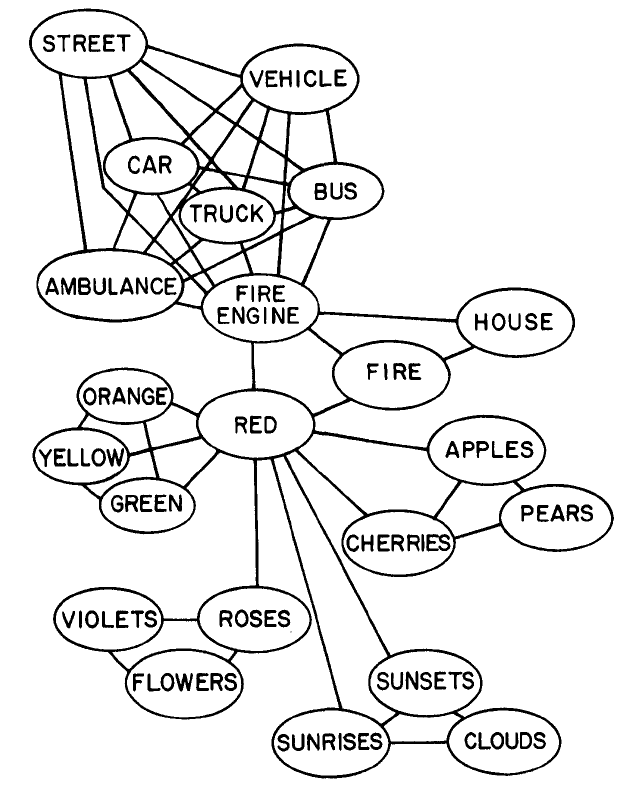 Contrast it to the leading symbolic model.
Collins & Loftus (1975, p. 412)
Input
Taste
0.0
Output
0.25
Seeds
0.25
If ∑ > 0.4 
then fire
Skin
Trained Perceptron
The knowledge is in the weights on the links (rather than in the nodes):
Trained Perceptron
The way it works is:
You show it an example.
If the feature has a value of 1, that is multiplied by the weight and put in the sum. If the value is zero, it won’t add to the sum because 
0 times anything = 0.
Add up all of the products of multiplying features times weights.
Trained Perceptron
The way it works is:
Once you have a sum, you compare that to some threshold for responding.
If the sum is larger than the threshold, respond “yes.”
If the sum is smaller than the threshold, respond “no.”
Let’s look at the perceptron and classify our fruits.
Trained Perceptron
Show it a banana:
Input
1
1
Taste
0.0
Output
0.25
1
.00
1
Seeds
0.25
If ∑ > 0.4 
then fire
0
0
Skin
Trained Perceptron
Show it a banana:
Input
1
1
Taste
0.0
Output
0.25
1
.25
1
Seeds
0.25
If ∑ > 0.4 
then fire
0
0
Skin
Trained Perceptron
Show it a banana:
Input
1
1
Taste
0.0
Output
0.25
1
.25
1
Seeds
0.25
If ∑ > 0.4 
then fire
0
0
Skin
Trained Perceptron
Show it a banana:
Input
1
1
Taste
0.0
Output
0.25
1
.25
1
0
Seeds
0.25
If ∑ > 0.4 
then fire
0
0
Skin
Trained Perceptron
In this case we have:
(1 X 0) = 0
+ (1 X 0.25) = 0.25
+ (0 X 0.25) = 0
It adds up to 0.25.
Since that is less than the threshold (0.40), we responded “no.”
Is that correct (banana is not a good fruit)? (Yes, it’s correct.)
Trained Perceptron
Show it a pear:
Input
1
1
Taste
0.0
Output
0.25
0
.00
0
Seeds
0.25
If ∑ > 0.4 
then fire
1
1
Skin
Trained Perceptron
Show it a pear:
Input
1
1
Taste
0.0
Output
0.25
0
.00
0
Seeds
0.25
If ∑ > 0.4 
then fire
1
1
Skin
Trained Perceptron
Show it a pear:
Input
1
1
Taste
0.0
Output
0.25
0
.25
0
Seeds
0.25
If ∑ > 0.4 
then fire
1
1
Skin
Trained Perceptron
Show it a pear:
Input
1
1
Taste
0.0
Output
0.25
0
.25
0
0
Seeds
0.25
If ∑ > 0.4 
then fire
1
1
Skin
Trained Perceptron
In this case we have:
(1 X 0) = 0
+ (0 X 0.25) = 0
+ (1 X 0.25) = 0.25
It adds up to 0.25.
Since that is less than the threshold (0.40), we responded “no.”
Is that correct (pear is not a good fruit)? (Yes, it’s correct.)
Trained Perceptron
Show it a lemon:
Input
0
0
Taste
0.0
Output
0.25
0
.00
0
Seeds
0.25
If ∑ > 0.4 
then fire
0
0
Skin
Trained Perceptron
Show it a lemon:
Input
0
0
Taste
0.0
Output
0.25
0
.00
0
Seeds
0.25
If ∑ > 0.4 
then fire
0
0
Skin
Trained Perceptron
Show it a lemon:
Input
0
0
Taste
0.0
Output
0.25
0
.00
0
Seeds
0.25
If ∑ > 0.4 
then fire
0
0
Skin
Trained Perceptron
Show it a lemon:
Input
0
0
Taste
0.0
Output
0.25
0
.00
0
0
Seeds
0.25
If ∑ > 0.4 
then fire
0
0
Skin
Trained Perceptron
In this case we have:
(0 X 0) = 0
+ (0 X 0.25) = 0
+ (0 X 0.25) = 0
It adds up to 0.00.
Since that is less than the threshold (0.40), we responded “no.”
Is that correct (lemon is not a good fruit)? (Yes, it’s correct.)
Trained Perceptron
Show it a strawberry:
Input
1
1
Taste
0.0
Output
0.25
1
.00
1
Seeds
0.25
If ∑ > 0.4 
then fire
1
1
Skin
Trained Perceptron
Show it a strawberry:
Input
1
1
Taste
0.0
Output
0.25
1
.25
1
Seeds
0.25
If ∑ > 0.4 
then fire
1
1
Skin
Trained Perceptron
Show it a strawberry:
Input
1
1
Taste
0.0
Output
0.25
1
.50
1
Seeds
0.25
If ∑ > 0.4 
then fire
1
1
Skin
Trained Perceptron
Show it a strawberry:
Input
1
1
Taste
0.0
Output
0.25
1
.50
1
1
Seeds
0.25
If ∑ > 0.4 
then fire
1
1
Skin
Trained Perceptron
In this case we have:
(1 X 0) = 0
+ (1 X 0.25) = 0.25
+ (1 X 0.25) = 0.25
It adds up to 0.50.
Since that is greater than the threshold (0.40), we responded “yes.”
Is that correct (strawberry is a good fruit)? (Yes, it’s correct.)
Trained Perceptron
Show it a green apple:
Input
0
0
Taste
0.0
Output
0.25
0
.00
0
Seeds
0.25
If ∑ > 0.4 
then fire
1
1
Skin
Trained Perceptron
Show it a green apple:
Input
0
0
Taste
0.0
Output
0.25
0
.00
0
Seeds
0.25
If ∑ > 0.4 
then fire
1
1
Skin
Trained Perceptron
Show it a green apple:
Input
0
0
Taste
0.0
Output
0.25
0
.25
0
Seeds
0.25
If ∑ > 0.4 
then fire
1
1
Skin
Trained Perceptron
Show it a green apple:
Input
0
0
Taste
0.0
Output
0.25
0
.25
0
0
Seeds
0.25
If ∑ > 0.4 
then fire
1
1
Skin
Trained Perceptron
In this case we have:
(0 X 0) = 0
+ (0 X 0.25) = 0
+ (1 X 0.25) = 0.25
It adds up to 0.25.
Since that is less than the threshold (0.40), we responded “no.”
Is that correct (green apple is not a good fruit)? (Yes, it’s correct.)
Trained Perceptron
Using the perceptron we can correctly categorize each of the fruit examples we looked at.
The next question is “How did we get the weights that represent its knowledge of the category?” Look at the perceptron learning demonstration for that…
End Trained Perceptron Demonstration